Success stories from companies taking part in the Skolkovo project - December 2013
Contents
Dauria Aerospace signs an agreement on cooperation with FSUE Morsvyazsputnik regarding the monitoring of the marine and river-based fleet from space

RoboCV is automating the electric warehouse machinery at Samsung’s plant in Russia

SPIRIT Navigation successfully tests a new technology providing navigation inside buildings

The VEB-Innovations Foundation invests $5 million in Oktogo
 
Anturis attracts $2 mln from Runa Capital and VEB-Innovations

Rock Flow Dynamics wins a major contract from BG Group
 
Novas Sk to conduct industrial testing operations in China

RQC opens three new labs for quantum research

T8’s ‘Volga’ and ‘Irtysh’ have their ‘Russian origin’ status confirmed
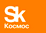 Dauria – satellite technologies
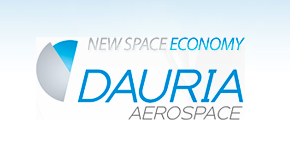 Dauria Aerospace has signed an agreement on cooperation with FSUE Morsvyazsputnik regarding the monitoring of the marine and river-based fleet from space

The system was created in order to prevent collisions between ships.
The company in brief
Dauria Aerospace is the first private company in Russia that develops and manufactures low-cost satellites.

The company is currently working on a standardized, universal satellite platform for rapid creation of new, low-cost satellites, and a system for regular launches of small satellites, in clusters.
The company signed the first private-partnership agreement in Russia with Roskosmos and the S.A. Lavochkin NGO.

On October 15, 2013, Dauria Aerospace and Samsung Electronics Rus Company have announced the details of a plan to launch the satellite Dauria Experimental-1 (DX1). The launch will take place in February 2014.
The market
·Satellites and satellite platforms.
·Aerospace services, most of which involve the use of data obtained using satellites developed as part of this project.
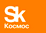 LLC RoboCV
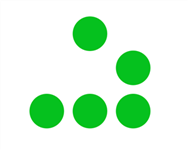 RoboCV is automating the electric warehouse machinery at Samsung’s plant in Russia

RoboCV has completed automation work on 6 items of electric warehouse machinery at a plant owned by Samsung (SERK) in the Kaluga Region.
Essence of the innovation
The project involves the creation of a universal navigation kit – an ‘autopilot’ for transport robots, which can be used on both land-based transport vehicles and water-based robots, UMAV, and as part of amphibious robots. The set is designed using the technologies applied in artificial vision, SINS (strapdown inertial navigation system) and GLONASS/GPS. ‘Autopilot’ will enable mobile robots to be aware of their location and surrounding environment at all times, and to calculate its route to a given destination taking account of still obstacles and moving obstacles.
Key strengths
The project makes use of inventions discovered by its founders in the field of artificial vision and image recognition, and the construction of telemetric and autonomous computing systems.
Market, application
The robotics market is growing steadily outside Russia. According to a forecast made by the Japanese Association of Robotics, the global robotics market will be worth 66.4 billion dollars by 2025.
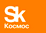 SPIRIT Navigation
SPIRIT Navigation has successfully tested a new technology providing navigation inside buildings
 
Taking part in the testing were representatives of the EADS technical board in Moscow, who spoke highly of the quality and value of this new technology.
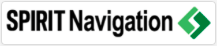 Essence of the innovation
A hybrid navigational receptor for seamless positioning when using geo-information services both inside buildings and outdoors
Key strengths
The navigating solutions made by SPIRIT Navigation make it possible to determine geographical coordinates with high precision, as well as the speed with which objects are moving. The SPIRIT Navigation solution is unique in that it does not require any additional masts, and boasts a high degree of accuracy. It uses data from multiple smartphone censors, as well as a special map of the building in order to provide navigation accurate to within one metre.
Market, prospects
The market for hybrid navigating solutions is similar in size to the market for mobile devices. According to forecasts by IE Market Research Corporation, GISA and Berg Insight, by 2015 over 1 bln. devices with a navigating function will be sold each year. By 2020 the market will be worth 220 bln. euros.
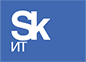 Oktogo
The VEB Innovations Foundation has invested $5 mln in Oktogo

The VEB Innovations Foundation, which supports Skolkovo projects, has invested 5 mln dollars in the company. The money invested will go towards expanding the Travel.ru project in Russia
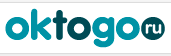 The company in brief
Oktogo.ru is one of the leaders in the online hotel reservations market in Russia. The company is active in the independent travel sector, which is an alternative to traditional “package holiday" tourism.
Key strengths
The company has a stockpile of 5000 hotels, boutique hotels and apartments in Russia; what’s more, Oktogo.ru has direct contractual relations with the majority of them. In August 2013, Oktogo.ru acquired Russia’s leading travel portal, Travel.ru. The combined audience of Oktogo.ru and Travel.ru is 3 mln people a month.
The service’s database includes 350,000 hotels all over the world.
Market
According to an evaluation made by the research agency PhoCusWright, Russia’s online travel market is growing by 50% a year, and will hit the 10 bln dollar mark this year. According to evaluations made earlier by Oktogo, turnover in one of the segments of this market — online hotel reservations — will be worth over 3 billion dollars by 2025.
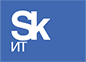 Anturis-2
Anturis has attracted $2mln from Runa Capital and 
VEB-Innovations

The company, which develops advanced IT solutions, announced that it had attracted  $2 mln in the first round of financing 
held by the foundations Runa Capital and VEB-Innovations (Vnesheconombank Group).
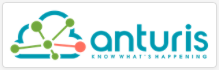 The company in brief
Anturis is a software development company which specializes in solutions designed to provide monitoring and troubleshooting in IT infrastructure for small and medium-sized businesses
Key strengths
Anturis’s IT monitoring service provides the following capabilities:
External monitoring of web-services and troubleshooting;
Internal monitoring of servers and applications;
Instant, reliable messages giving practical recommendations;
Reports, graphics and a user-friendly panel for infrastructure management;
Tools for in-depth analysis, making it possible to detect the reasons for malfunctions rapidly, and deal with them;
Plug-ins for integration with cPanel and WHM

Anturis does not require any additional hardware. There is no need to install and support complex software, or waste time setting up laborious configurations.
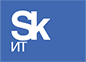 LLC Rock Flow Dynamics
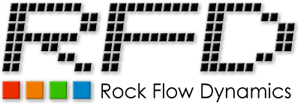 Rock Flow Dynamics has landed a major contract from BG Group

Rock Flow Dynamics has entered into an agreement with the British oil and gas corporation BG Group regarding the use of its product tNavigator. According to representatives of Rock Flow Dynamics, 
the deal is one of the biggest in the two companies’ history.
Essence of the innovation
tNavigator® is a tool for interactive hydrodynamic parallel modelling of sources of oil and gas using supercomputer systems with next-generation multi-core processors, multi-core graphics cards, network communication systems and rapid operating memory systems. Supports modelling for all types of formations, types of oil and methods of extraction.
Key strengths
This unique software, which is unprecedented, makes it possible to carry out operations using a real-time model of the source in a fully-interactive simulator.
Market
Key regions for the extraction of hydrocarbons around the world: 
• Russia – $150 mln.
• Global market – over $2 bln.
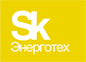 NOVAS Sk
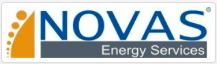 Novas Sk to carry out industrial testing in China
 

Novas Sk has entered into an agreement with the director of China 
United Coalbed Methane Corporation to conduct industrial testing in China.
The company in brief
Creating an environmentally friendly  technology for increasing the amount of oil and gas extracted using horizontal oil and gas (shale) wells by plasma impulse excitation.
Essence of the innovation
The technology of plasma impulse excitation is environmentally friendly and safe, and causes no damage to the soil-cement column or the underground equipment. When the generator is in operation, and has been inserted into the borehole, dense plasma is created. The pressure impulses open up existing micro-cracks and create new ones, making the collector more permeable. As a result, the formation becomes more permeable, leading to increased output of oil and gas. The key to this technology is that it uses the  energy of plasma in order to make an impact on the productive formations.
Market
There are currently about 110,000 horizontal wells in the world, of which 6 thousand are in Russia and over 70 thousand are in the USA. Based on preliminary forecasts, the market for the technology used in plasma impulse excitation will be worth $950,000,000 by 2015.
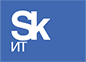 International centre for quantum optics and quantum technologies
RQC has opened three new labs for quantum research

Three new laboratories have been officially opened at the Russian Quantum Centre (RQC), located inside the Skolkovo Technology Park. The labs are fitted with hi-tech equipment for use in research in the field of quantum physics and quantum technologies.
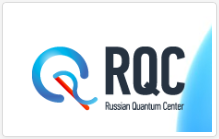 The company in brief
The International quantum centre is working on scientific breakthroughs which could lead to the emergence of radically new technologies in the future.
Essence of the innovation
This scientific activity could result in safe data transmission networks, research into and creation of new materials, sub-micron optical transmitters and high-frequency optic electronics, new systems for super-sensitive brain scans, and compact, precision watches for use in navigation.

The centre incorporates over ten groups, consisting of both Russian and international academics, with a total headcount of around one hundred scientists.
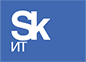 Т8 Science and Technical Centre LLC (Т8 STC LLC)
Т8’s ‘Volga’ and ‘Irtysh’ have confirmed their Russian origin
On the basis of the conclusions reached by the Inter-ministerial expert council, the Ministry of Trade and Industry Commission has given the ‘Volga’ and ‘Irtysh’ telecommunications systems the status of equipment of Russian origin.
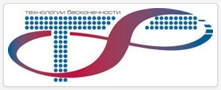 Essence of the innovation
Development and mass production of next-generation fibre-optic cable networks featuring wavelength division multiplying (DWDM systems) – for coherent data transmission at speeds of up to 25Tb/s.
Key strengths
The equipment manufactured by the company is the highest-spec equipment in the world.
 The equipment is certified by the Ministry of Communications and is of proven quality.
 A unique laboratory containing over 200 items of equipment enables it to offer the best service conditions for fibre-optic data cables available in Russia.
The company has successfully introduced DWDM in the past, from Turkmenia to the Arctic Circle.
In 2012 a new world record was set: 100Gb/s of data was transmitted across a distance of 4000 km without dispersion compensators in an 88-channel DWDM system.
Market
The total volume of traffic in Russia doubles each year. Russia’s DWDM was worth 500 mln dollars in 2012. The key clients are Rostelecom and mobile and institutional network operators.